Brand Lift study – Pizza hut
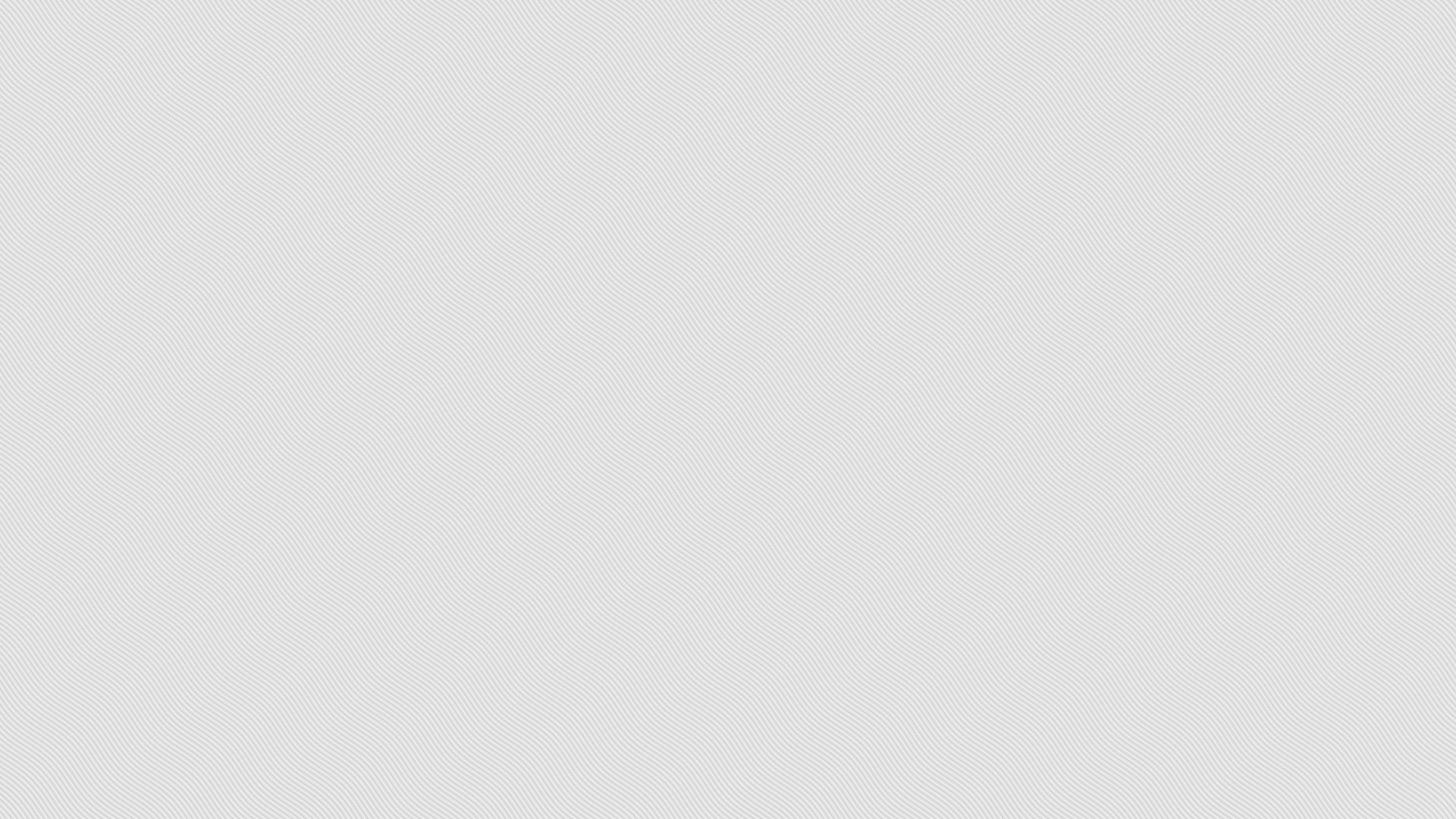 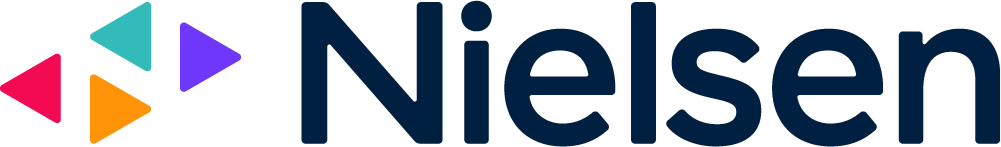 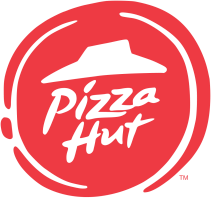 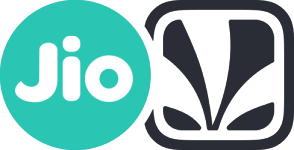 RESEARCH BACKGROUND
CAMPAIGN BACKGROUND

Pizza Hut has launched a new Pizza range which starts retailing at an unbelievable price of  INR 79 only. This pizza range is launched under a new category, “Flavor Fun Pizzas”, and  comes in 5 craveable sauce flavors namely Tandoori, Schezwan, Italian, Cheesy and Garlic

The campaign was launched keeping the younger audience in mind. With “Flavor Fun” the  brand is offering ‘more for less’, to young customers so that they can avail the service  frequently and at affordable prices

RESEARCH BACKGROUND

Nielsen Digital Ad Effectiveness report aims to evaluate the campaign in terms of impact  on Show KPIs and ad diagnostics using a standard control v/s exposed methodology
2
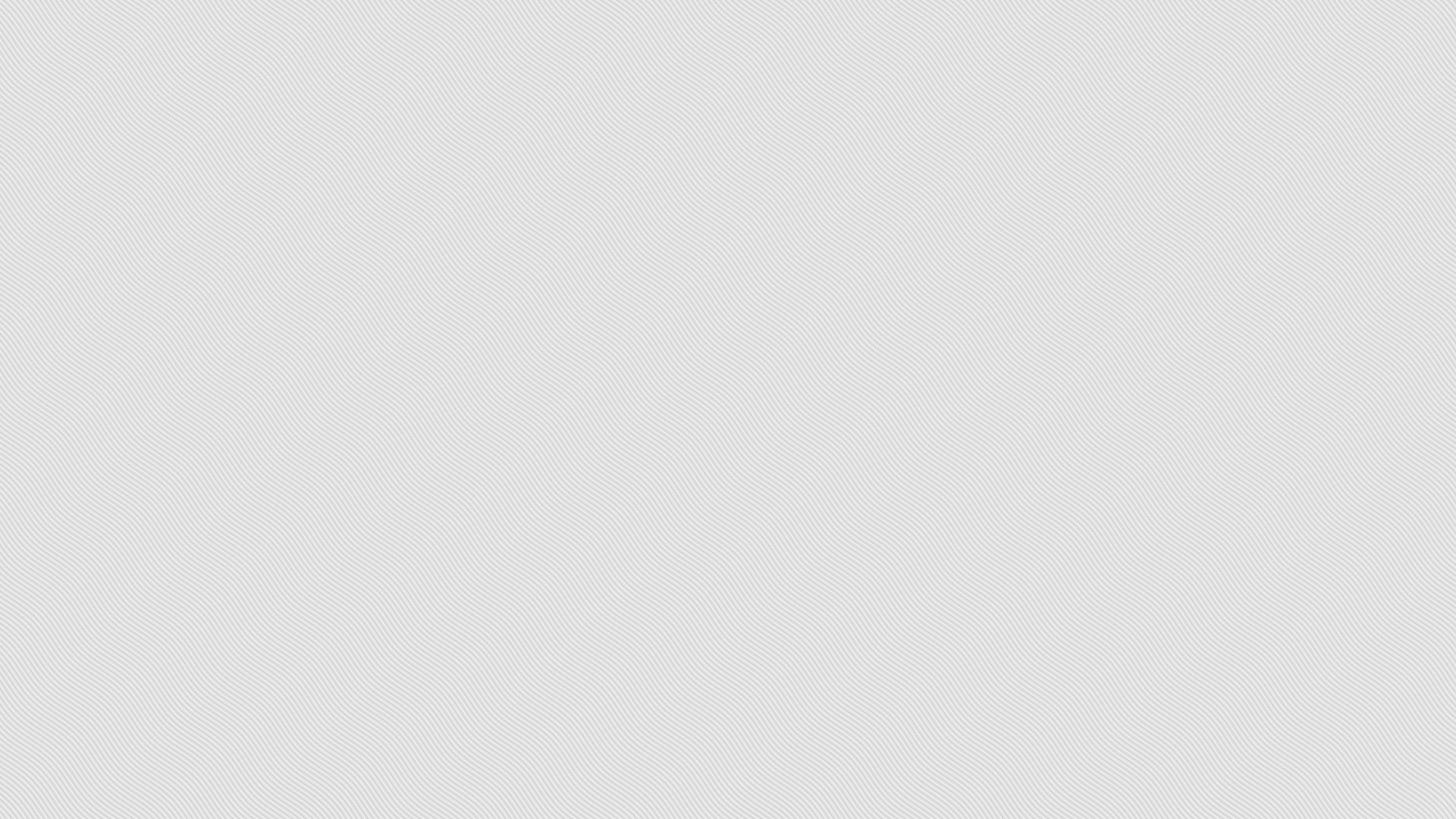 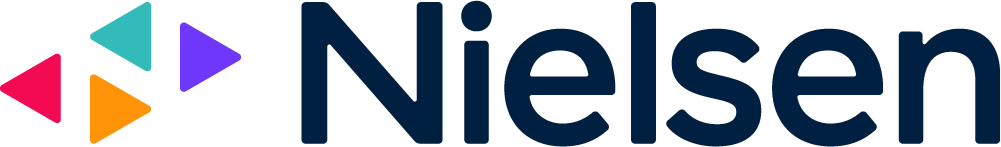 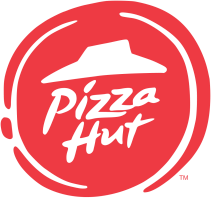 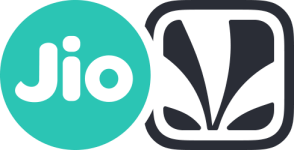 KEY METRICS
BRAND KPI’S - Awareness, Purchase Intent
Questions asked:
When thinking about Quick Service Restaurants which of these brands are you aware of?
The next time you are looking to visit/order from a Quick Service Restaurant, how likely or unlikely are you to purchase the following  brands?
AD DIAGNOSTICS - Ad Recall, Brand Association & Message Association

Questions asked:
Do you remember seeing/hearing any of these advertisements online?
Which brand sponsored previously shown advertisements?
With which of the following brands do you associate the message “Flavour fun starting at Rs 79”?

List of Competition Quick Service Restaurants evaluated for Purchase Intention & Brand Association: Domino’s, Ovenstory, KFC
3
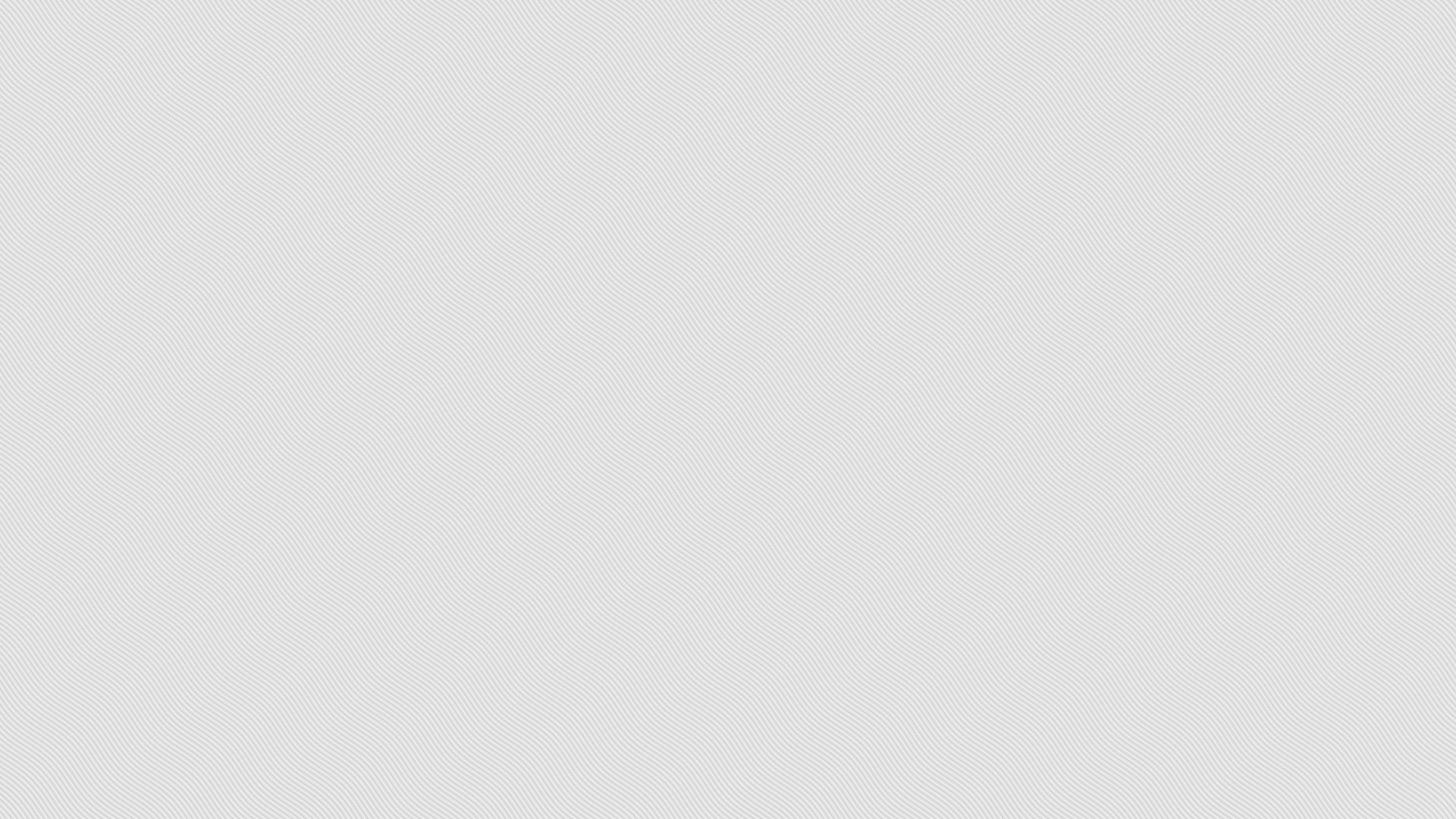 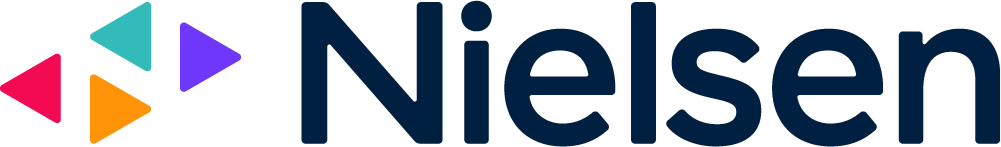 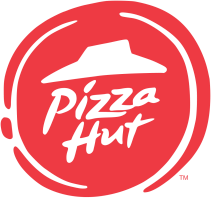 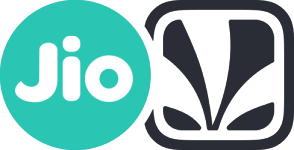 THE METHODOLOGY
Brand KPIs & Communication measured among  Control and Exposed set identified on JioSaavn
Total Sample Achieved: 305


Control set
Users to whom the ads were NOT served
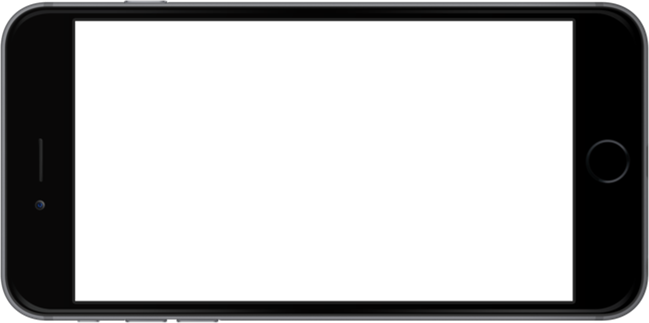 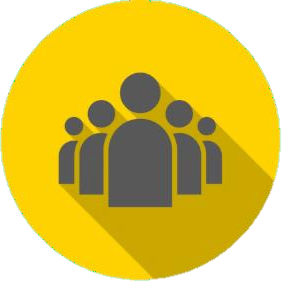 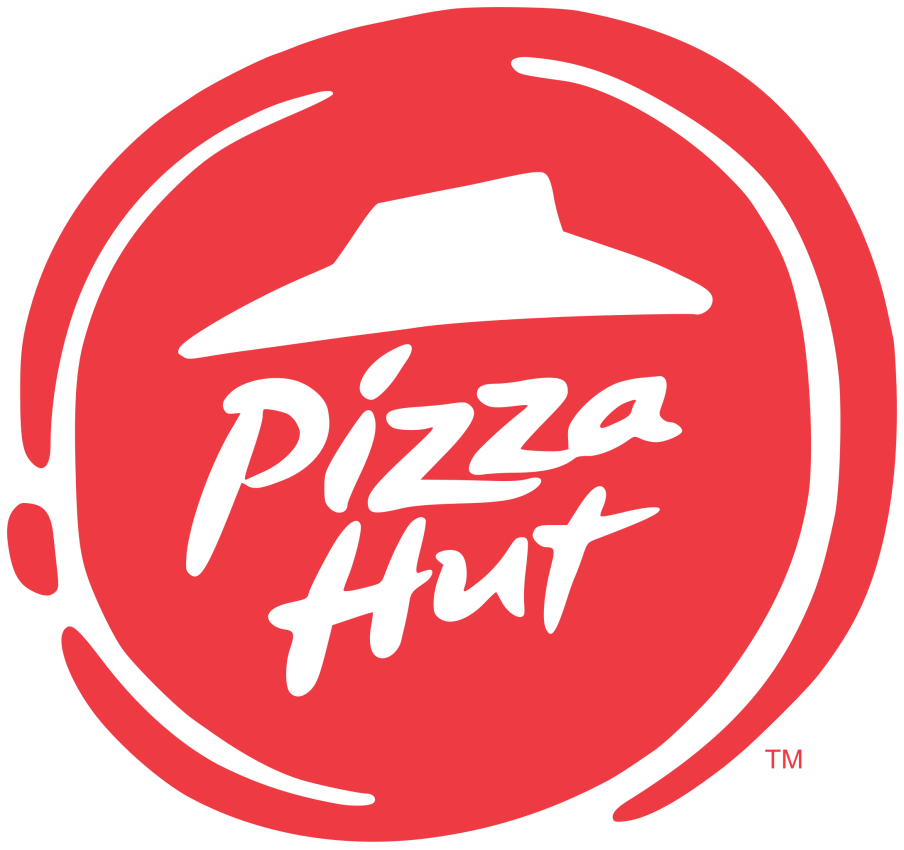 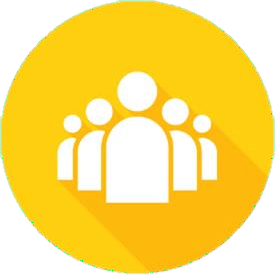 Exposed set

Those who have been exposed to the Ad
4
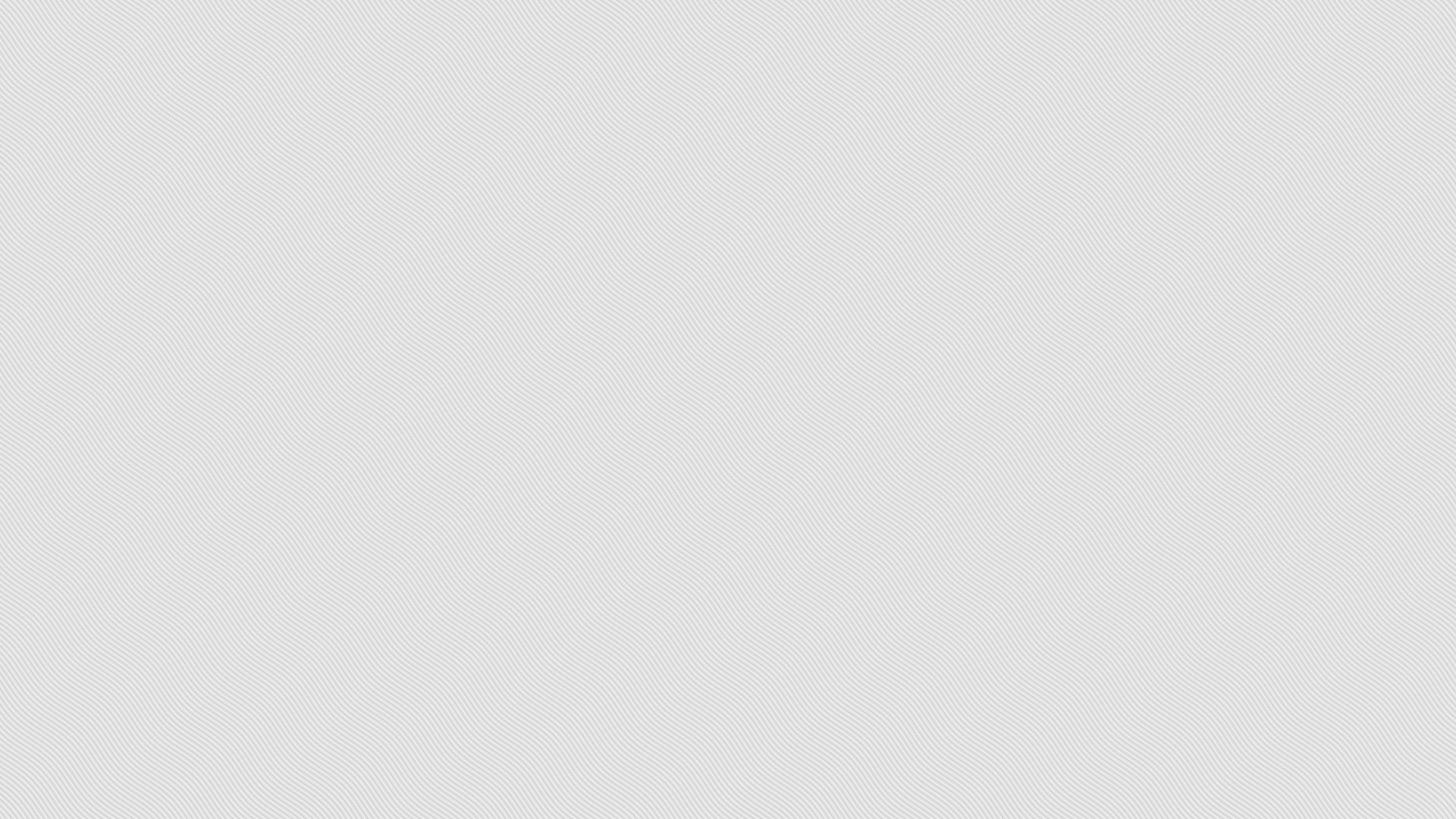 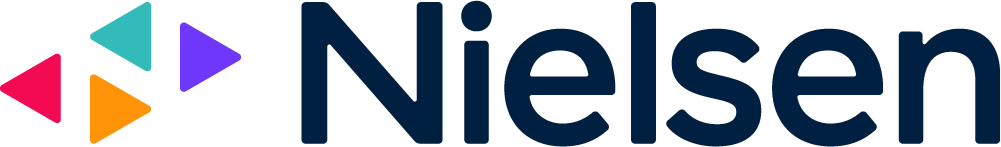 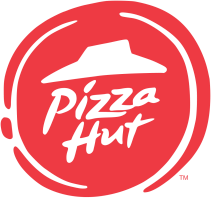 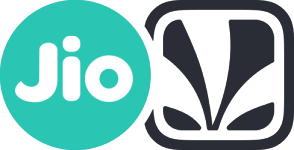 THE DEMOGRAPHICS
Gender
Control
Exposed
42%
42%
33%
33%
Campaign Target Group:
Persons	18 - 34
14%
14%
11%
11%
Male 18 - 24
Male 24 - 34
Female 18 - 24
Female 24 - 34
Base - 305
Data has been weighted on respondents: Age & Gender
5
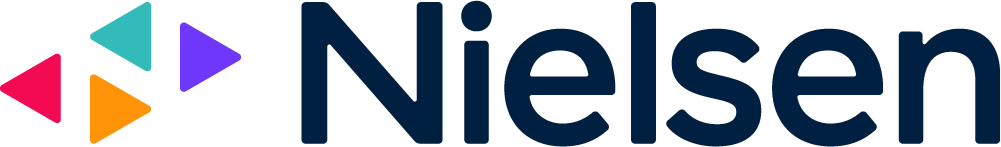 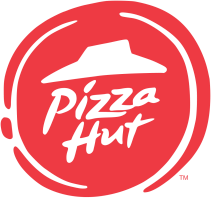 BRAND KPIs
Brand Awareness | Purchase Intention
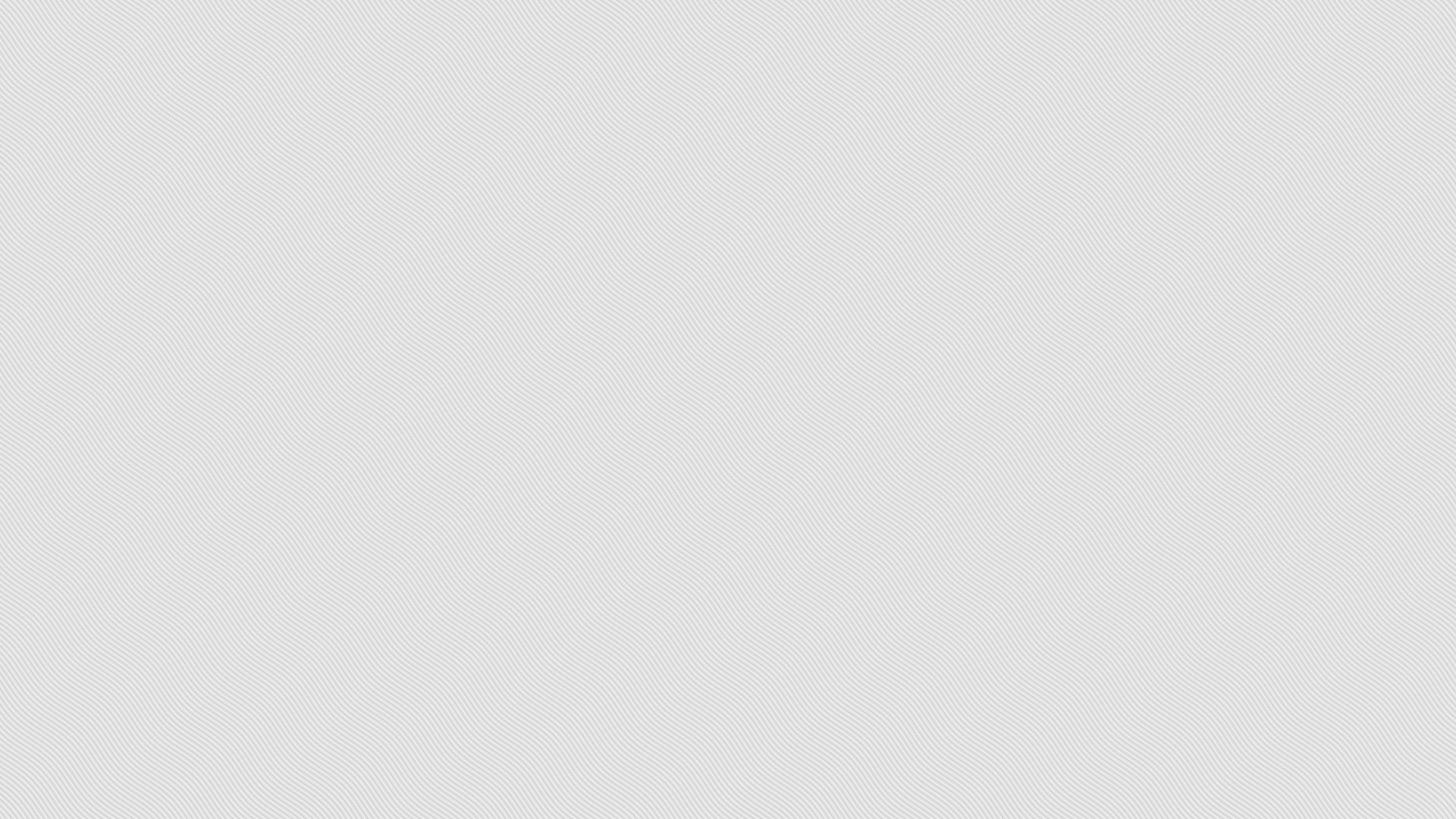 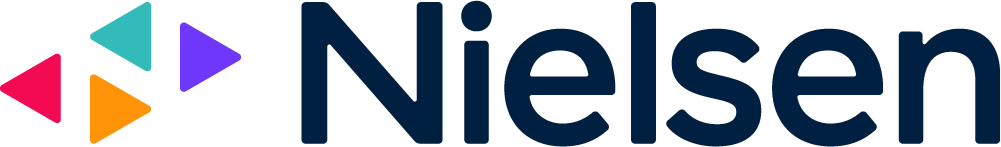 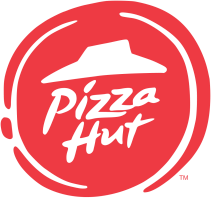 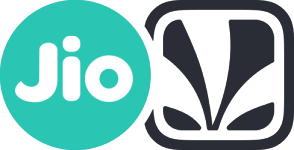 BRAND AWARENESS
A directional uplift of 6% is seen in the Awareness of Pizza Hut among the Exposed cluster when compared to Control cluster. This performance was in  the Fourth Quintile when compared with JioSaavn Specific DAE Norms.
+6%
52%
46%
Control
Base (All respondents) :  152
Exposed
Base (All respondents) :  153
Nielsen Digital Ad Effect Overall Norms - Awareness

Overall

JioSaavn Specific
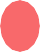 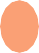 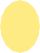 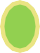 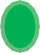 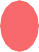 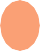 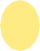 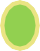 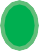 Significantly higher than control @ 95% CI  Significantly higher than control @ 90% CI
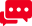 When thinking about Quick Service Restaurants which of these brands are you aware of?
7
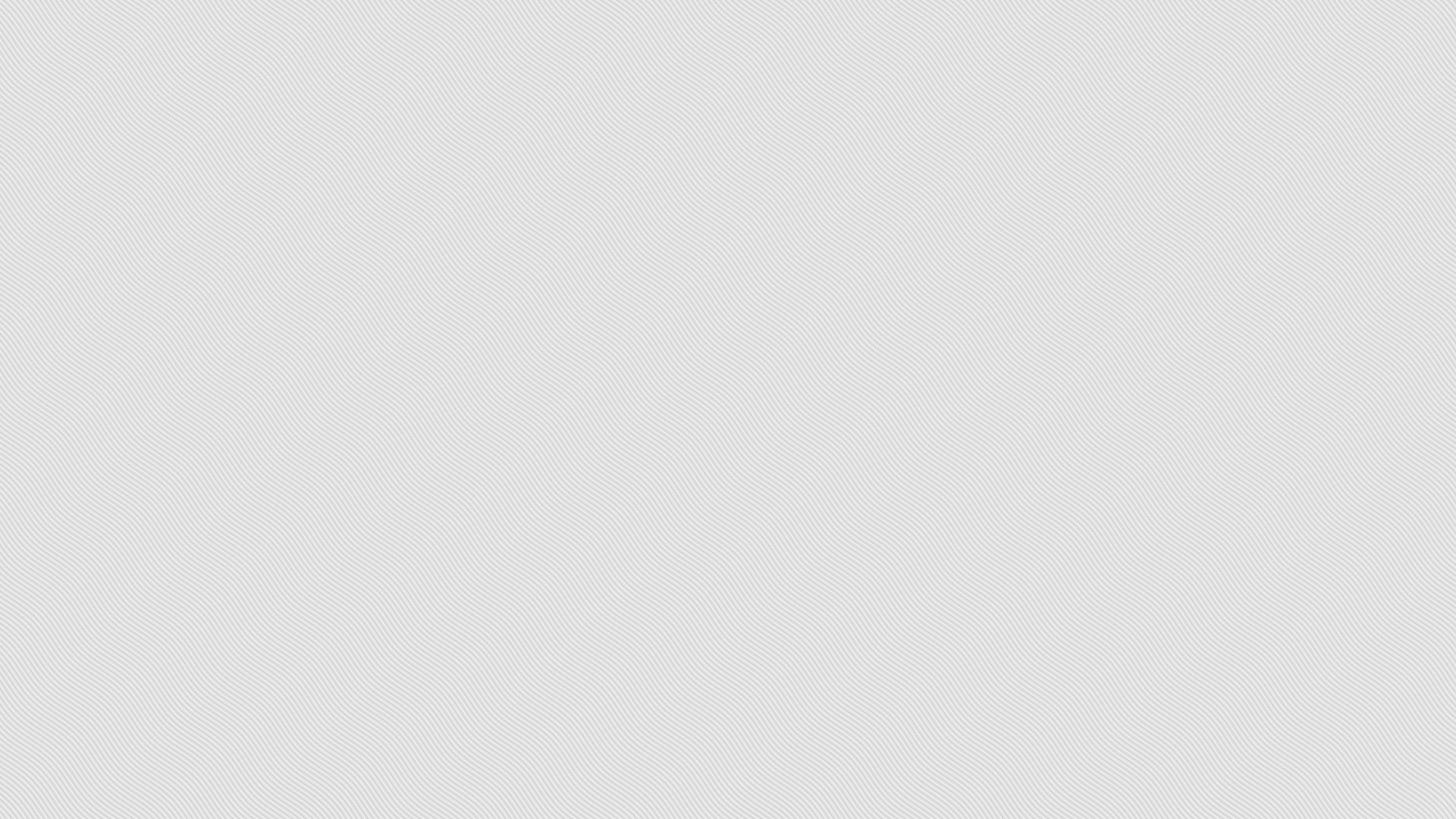 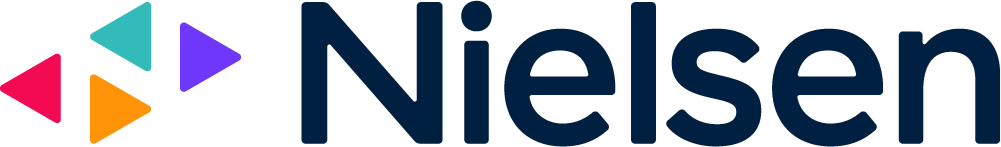 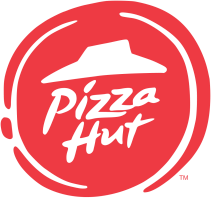 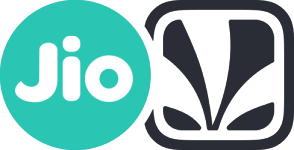 PURCHASE INTENTION
Post exposure to the creative, the intention to purchase Pizza Hut among those aware of Pizza Hut had a significant uplift of 16% at 95% CI & falls  under Top Quintile when compared with JioSaavn Specific DAE Norms.
+16%
73%
57%
TOP 2 BOX
Control
Base (All aware about Pizza Hut) : 70
Exposed
Base (All aware about Pizza Hut) : 80
Nielsen Digital Ad Effect Overall Norms - Awareness

Overall

JioSaavn Specific
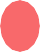 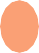 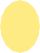 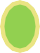 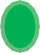 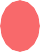 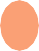 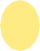 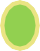 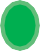 Significantly higher than control @ 95% CI  Significantly higher than control @ 90% CI
The next time you are looking to visit/order from a Quick Service Restaurant, how likely or unlikely are you to purchase the following brands?
Top 2 Box: Extremely Likely + Somewhat Likely
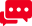 8
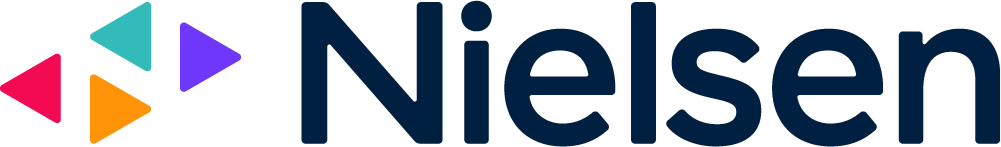 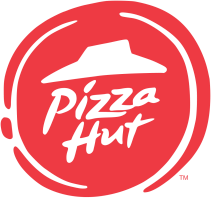 AD DIAGNOSTICS
Ad Recall | Brand Association | Message Association
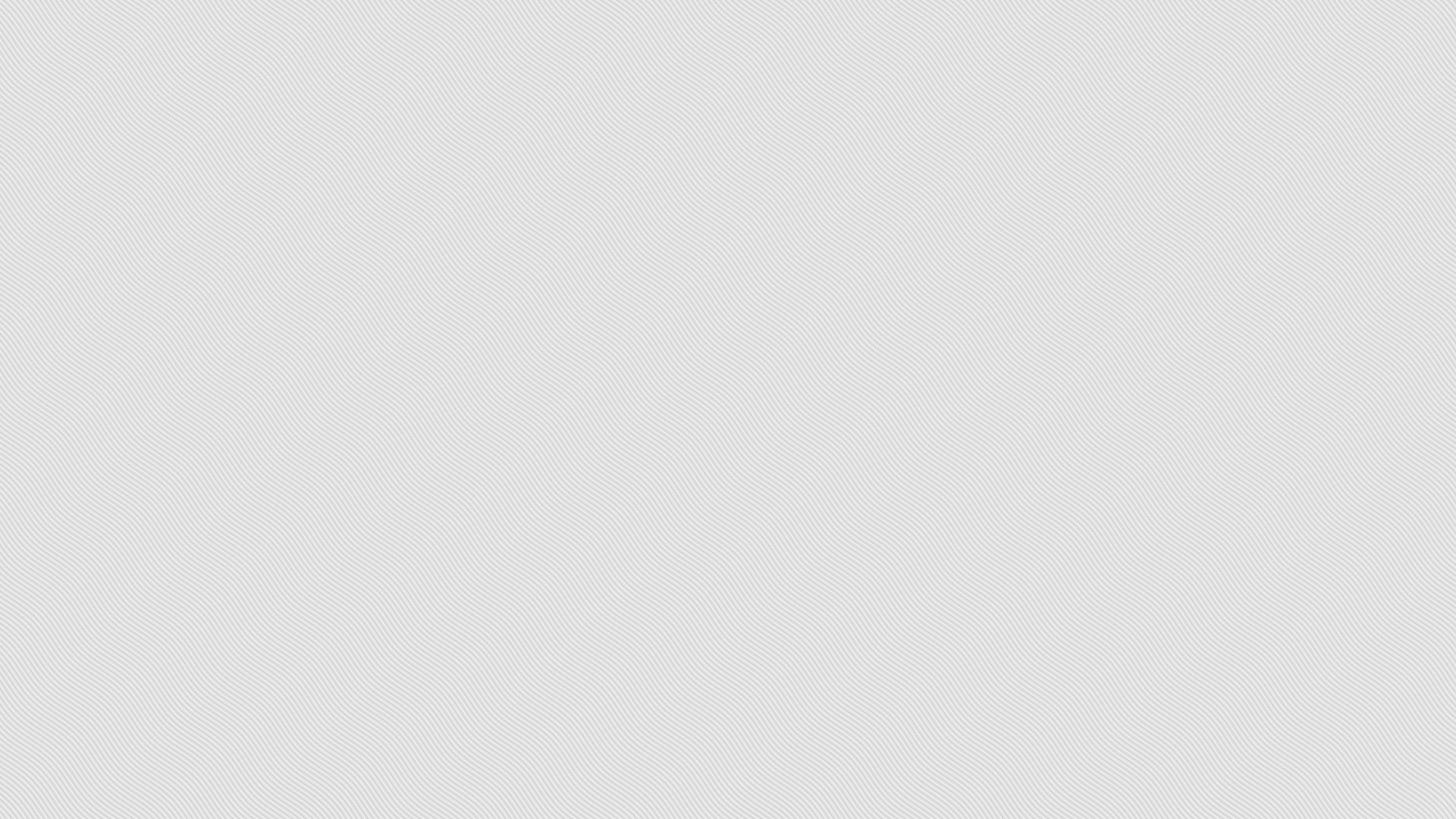 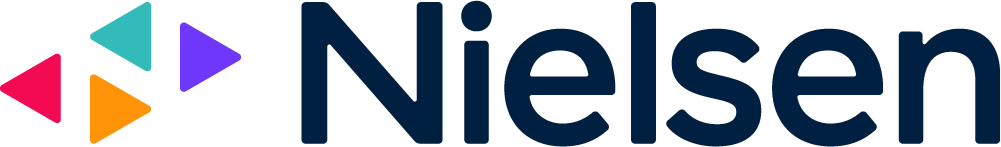 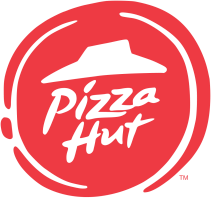 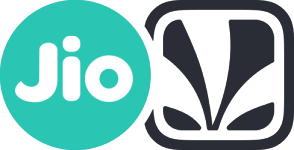 AD RECALL
94% of respondents among the exposed group recalled seeing or hearing the Pizza Hut ad on JioSaavn with Top Quintile performance as per Nielsen  DAE Overall Norms
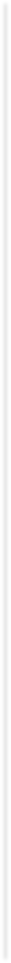 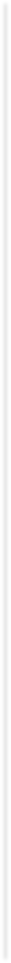 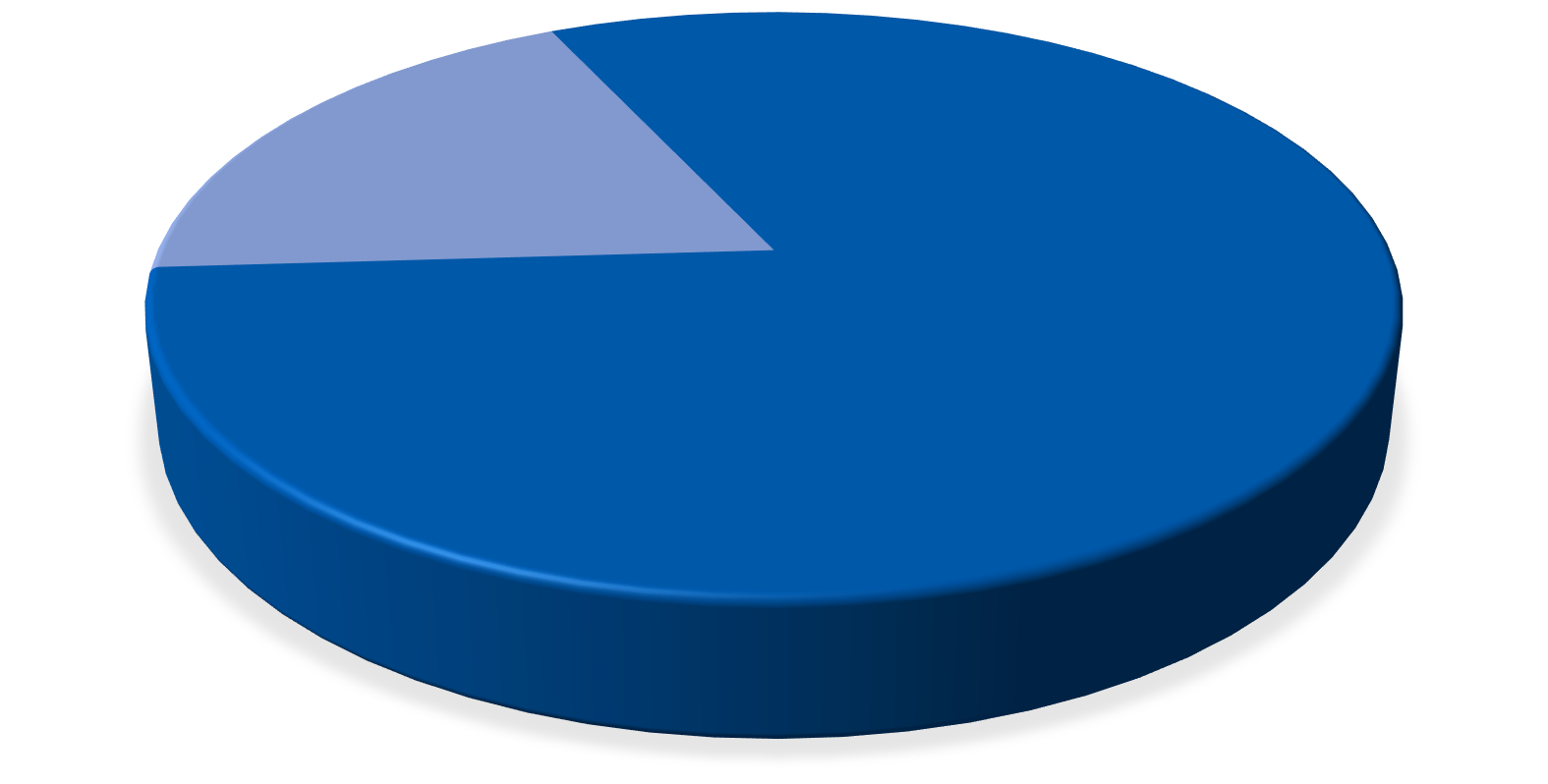 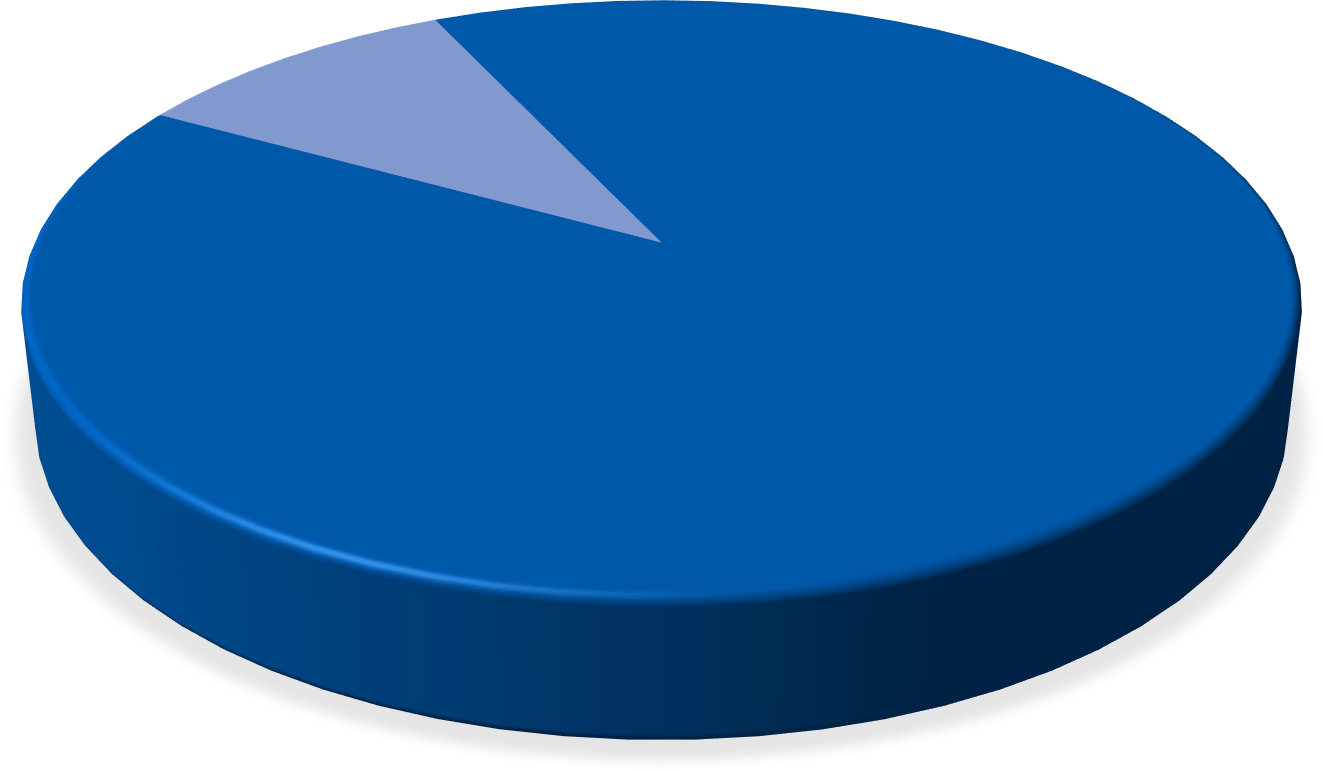 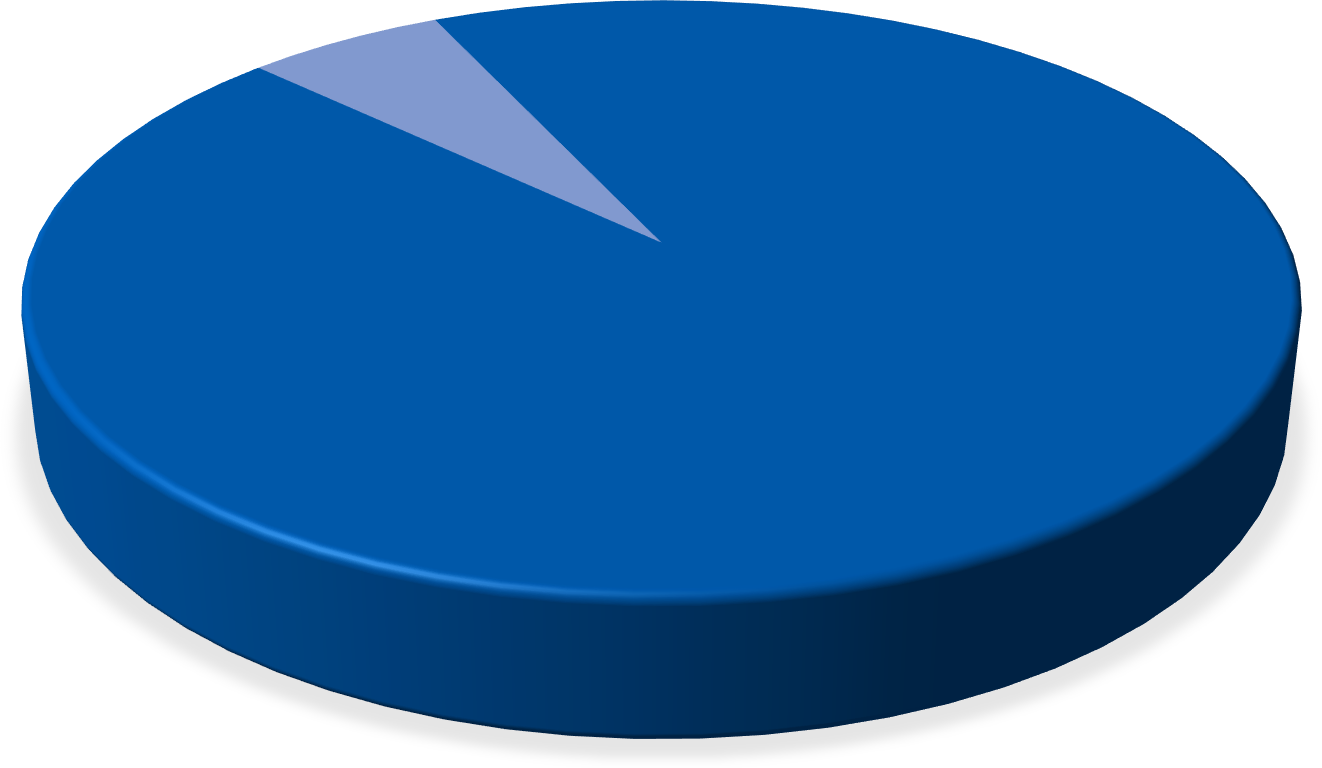 6%
10%
19%
94%
81%
90%
Recall the ad
Recall the ad
Recall the ad
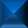 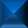 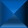 Base (Exposed- Display or Audio): 153
Base (Exposed- Display): 153
Base (Exposed-Audio): 153
Nielsen Digital Ad Effect Overall Norms – Ad Recall
Nielsen Digital Ad Effect Overall Norms – Ad Recall
Nielsen Digital Ad Effect Overall Norms – Ad Recall
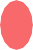 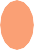 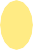 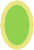 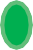 Overall
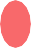 Overall
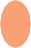 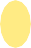 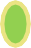 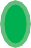 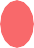 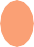 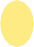 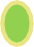 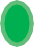 Overall
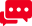 Do you remember seeing/hearing any of these advertisements online?
10
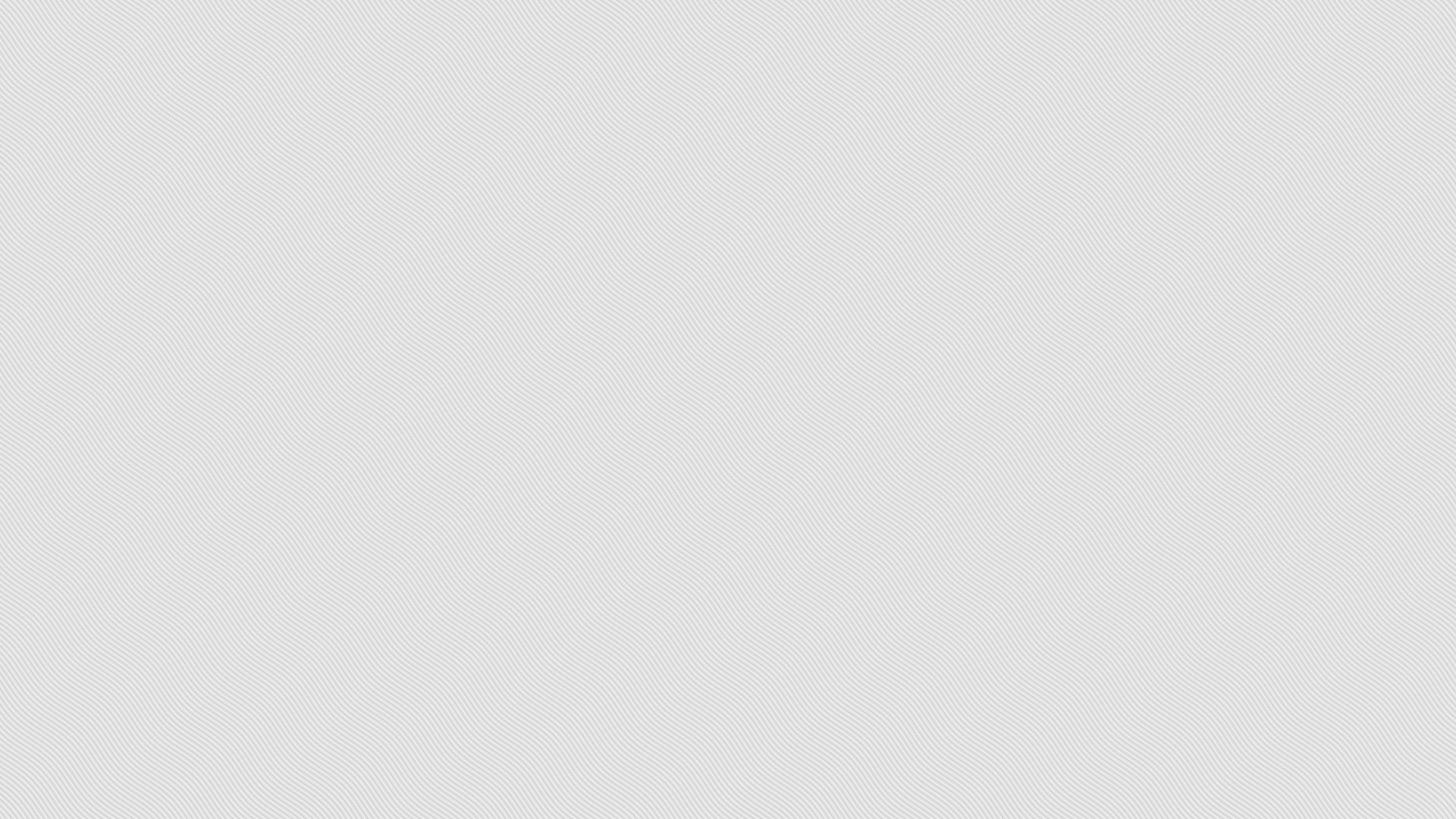 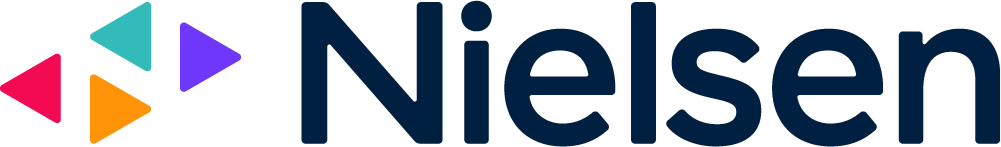 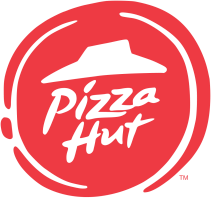 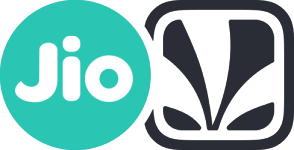 BRAND ASSOCIATION
Among those who recalled seeing or hearing the ad, 39% of respondents associated Pizza Hut ad with the Brand and falls under Second Quintile  performance as per Nielsen DAE Overall Norms.
Exposed : Base (Those who recalled  seeing or hearing the Ad.): 144

Nielsen Digital Ad Effect Overall Norms – Brand Association
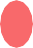 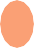 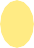 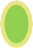 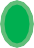 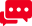 Which brand sponsored previously shown advertisements?
11
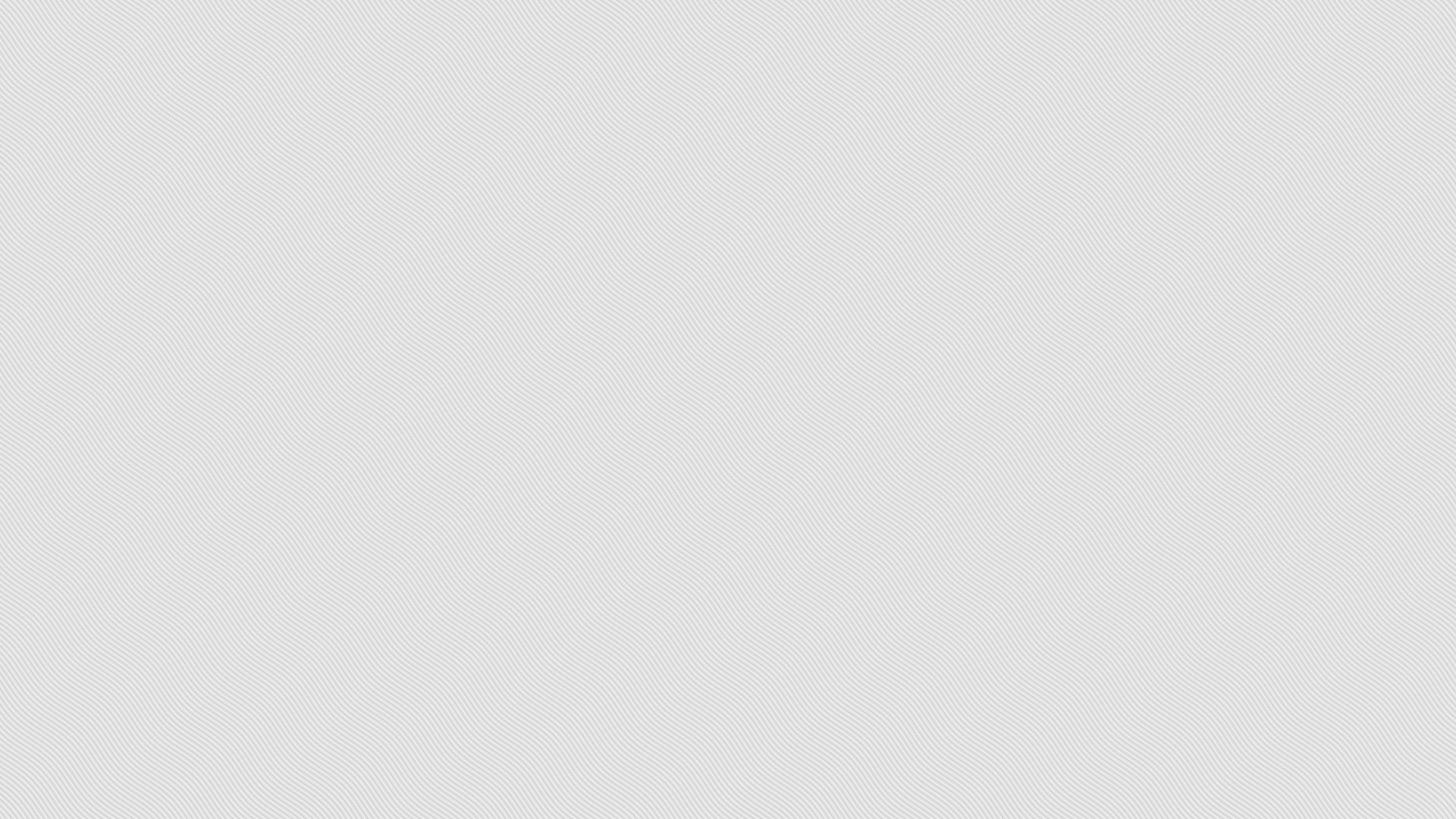 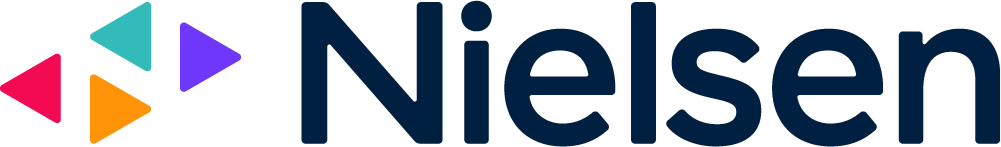 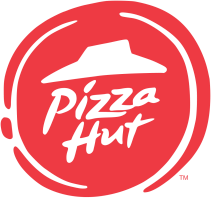 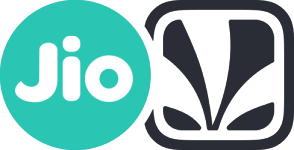 MESSAGE ASSOCIATION
Just like Brand Association, 2/5th of the respondents were able to associate the message “Flavour fun starting at Rs 79” with the brand. Message
Association is ~93% among those who correctly associated the brand to the ad.
Pizza Hut
93%
Pizza Hut
40%
Domino's
5%
Domino's
27%
KFC
2%
KFC
11%
Ovenstory
0%
Ovenstory
3%
None of these
0%
None of these
19%
Exposed : Base (Those who recalled  seeing or hearing the Ad.): 144
Exposed : Base (Ad Recall &  Correct Association ): 58
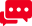 With which of the following brands do you associate the message “Flavour fun starting at Rs 79”?
12
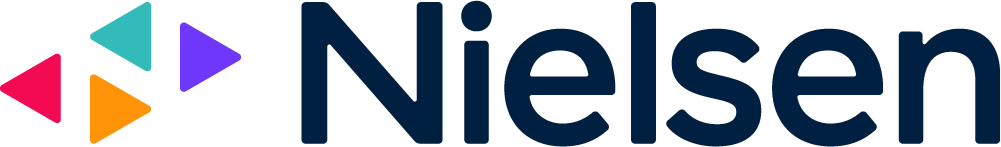 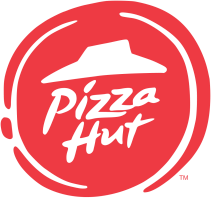 SUMMARY
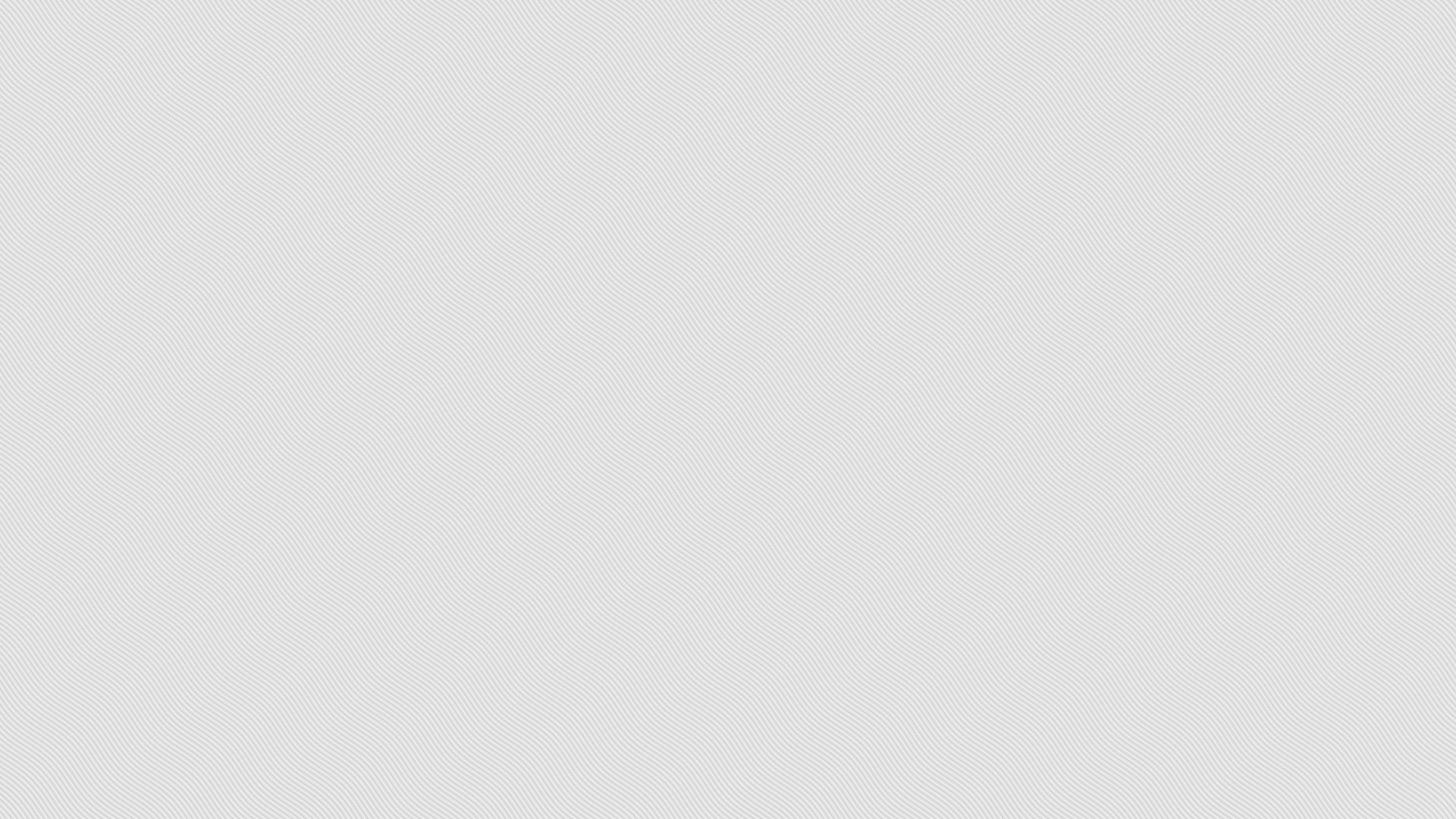 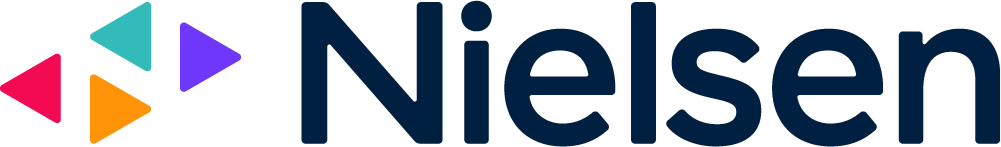 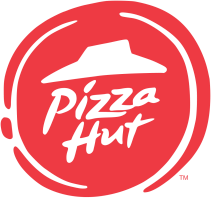 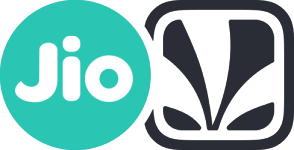 SUMMARY
Nielsen Digital Ad Effect Norms
Bottom  Quintile
Second  Quintile.
Third  Quintile
Fourth  Quintile
Top Quintile
14
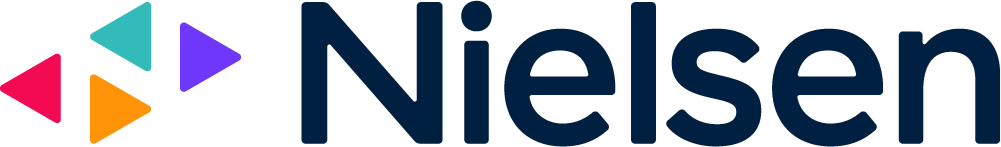 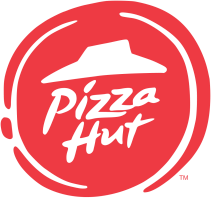 ANNEXURE
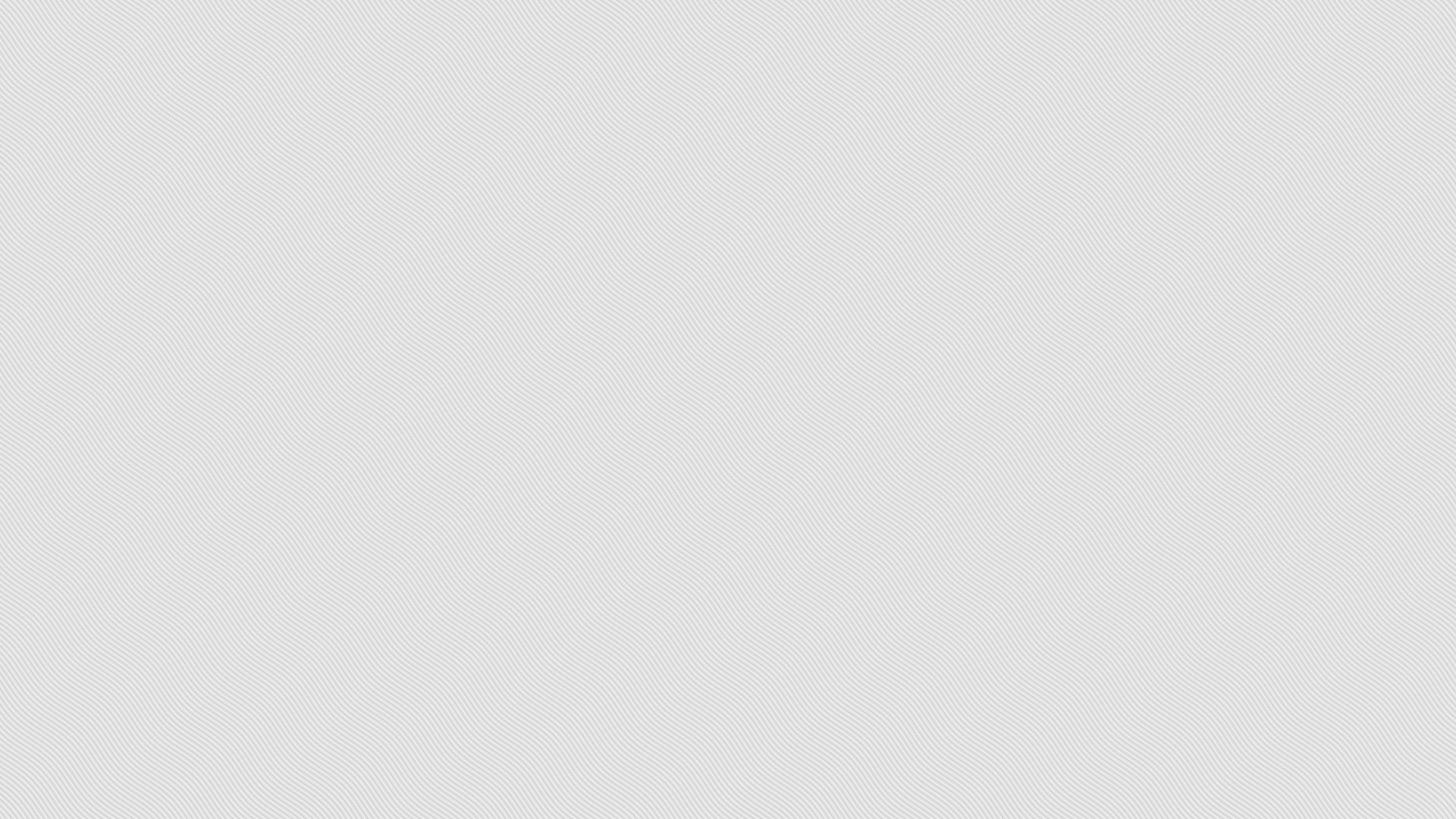 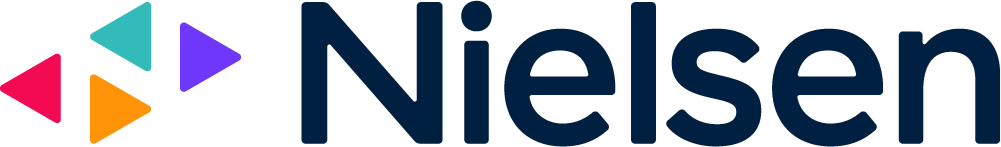 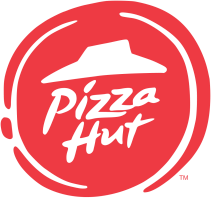 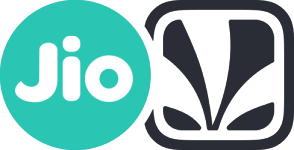 ANNEXURE – BRAND AWARENESS
16
When thinking about Quick Service Restaurants which of these brands are you aware of?
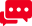